Aggregate Demand and Aggregate Supply
3.2
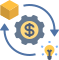 Copyright Bananaomics
Aggregate Demand
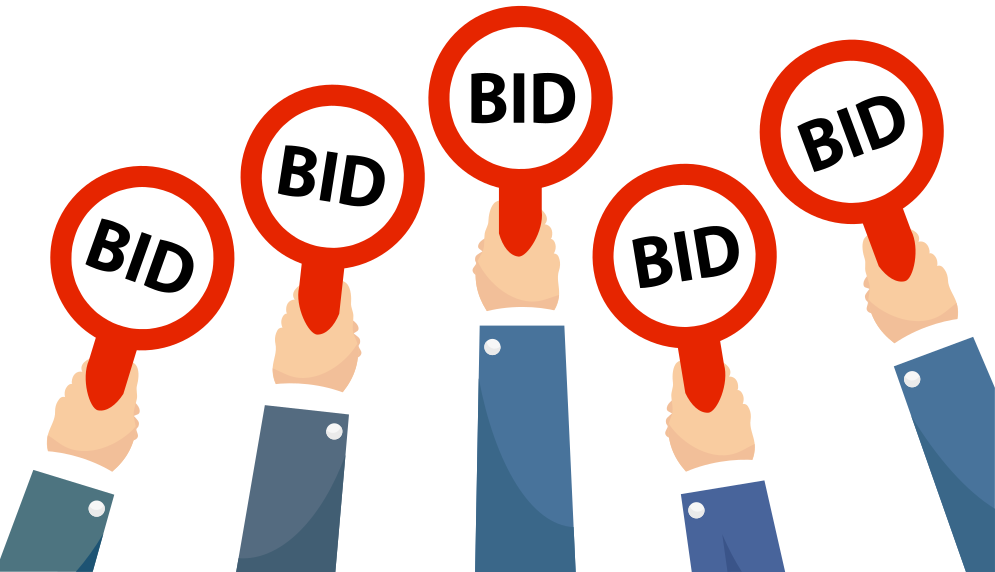 Copyright Bananaomics
Definition
Aggregate Demand 
The total demand for goods and services produced in an economy. (The same quantity as GDP)

AD = C+I+G+(X-M)
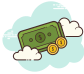 Copyright Bananaomics
Graph
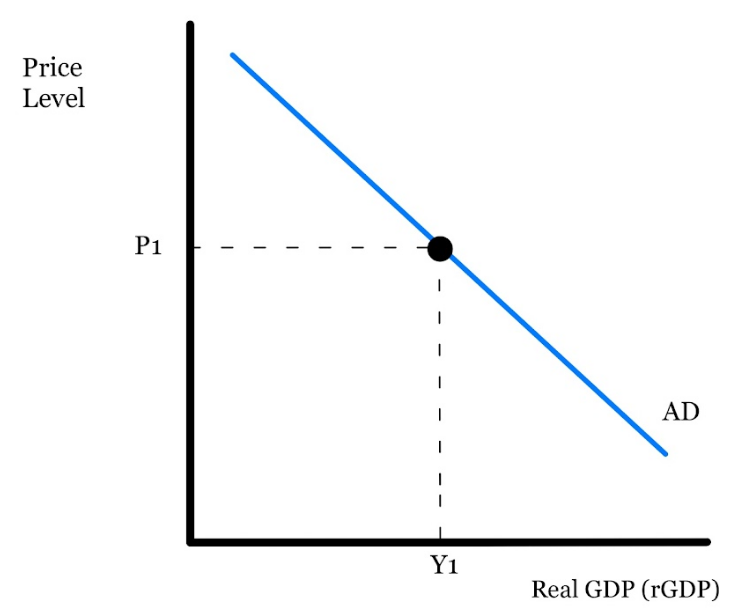 Copyright Bananaomics
Similarities Between AD and Demand
Both Downward sloping
  Both have non-price determinants that shift the curve
  Price or Price Level changes simply move along the curve rather than shift the curve.
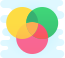 Copyright Bananaomics
AD Non-Price Determinants
Consumption
Consumer Confidence 
Unemployment
Taxes
Interest Rates
Wealth
Indebtedness
Future Expectations
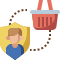 Copyright Bananaomics
AD Non-Price Determinants
Investment
 Interest Rates
 Business Confidence
 Technology
 Business Taxes
 Corporate Indebtedness
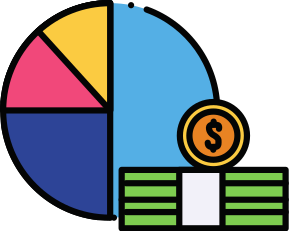 Copyright Bananaomics
AD Non-Price Determinants
Government
 Government Spending
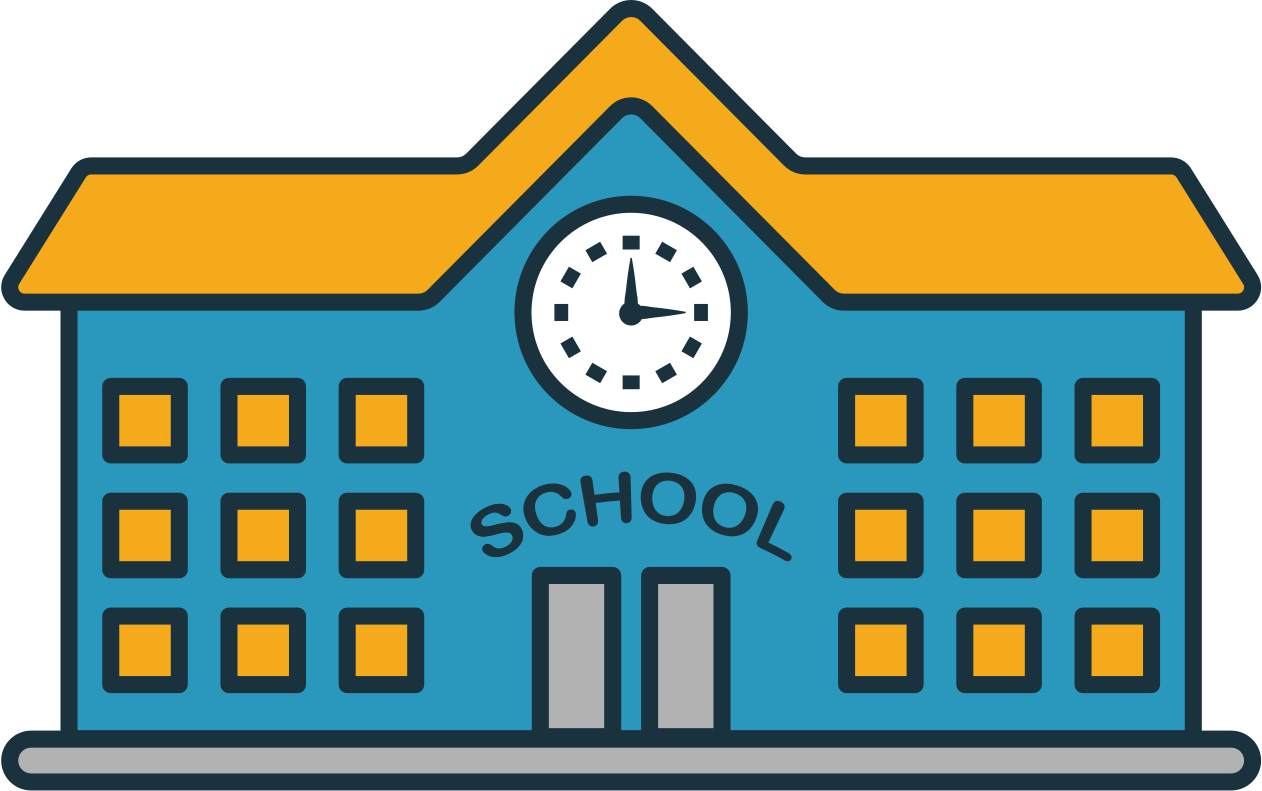 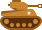 Copyright Bananaomics
AD Non-Price Determinants
Net Exports
 Income of Trading Partners
 Exchange Rates
 Change in Trade Policies
 Health and Safety Requirements
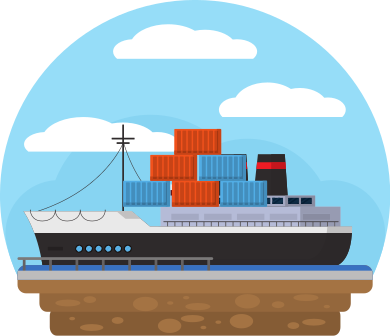 Copyright Bananaomics
Practice
Determine whether the following scenarios will have an impact on Chinese AD and if so, what. 
Tax cuts, consumers decide to buy a new car
Worried about a budget deficit, the government decides to buy fewer military planes
Increasing prices result in consumers buying more foreign goods
Businesses are optimistic about the future
Interest rates have increased leading to a lack of spending on new machinery
To fight unemployment, the government hires more in national parks
A foreign government imposes a tariff that discourages its citizens from purchasing Chinese goods.
A large depression hits China, incomes fall drastically
Chinese prefer to buy German cars rather than Chinese cars
Income taxes decrease drastically for individuals.
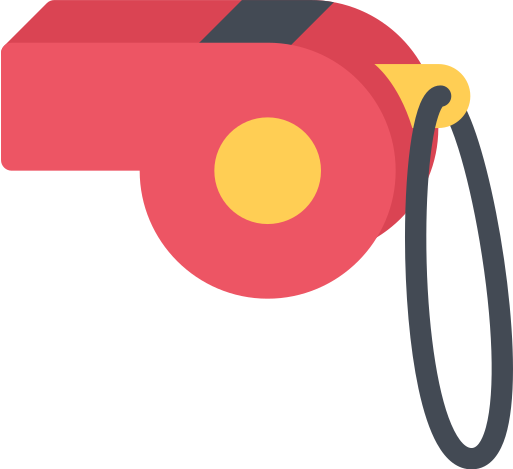 Copyright Bananaomics
Activity
Find a real-world article that you believe would shift the Aggregate Demand Curve.
Draw the AD Curve
Draw the change/shift in the curve
Explain the impact from this change on real GDP, inflation, and unemployment.
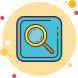 Copyright Bananaomics
Short-Run Aggregate Supply
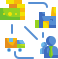 Copyright Bananaomics
Definition
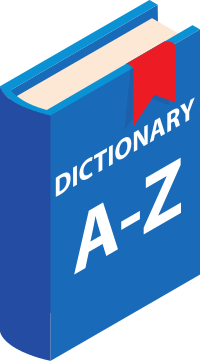 Aggregate Supply 
Separated into two categories : 
Short-Run Aggregate Supply:  The total quantity of real output (real GDP)offered at different possible price levels in the short run.

Long-Run Aggregate Supply: Aggregate supply that is dependent upon the resources and technology in the economy, thus being independent of the price level. It is vertical at the level of potential output. It can only be increased by improvements in the quantity and/or quality of factors of production as well as improved technology.
Copyright Bananaomics
Definition
Natural Rate of Unemployment (Full Employment) 
 The rate of unemployment that occurs when the economy is producing at its potential output or full employment level of output.
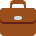 Copyright Bananaomics
Graph
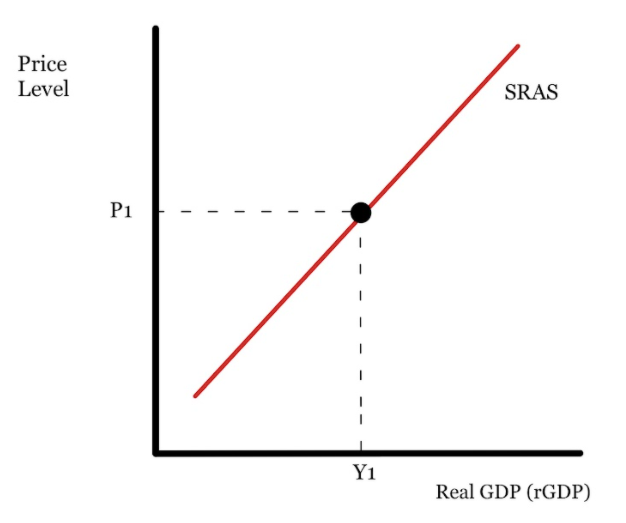 Copyright Bananaomics
SRAS Non-Price Determinants
Cost and Availability of Resources
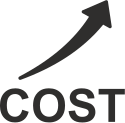 Copyright Bananaomics
SRAS Non-Price Determinants
Government Intervention
Taxes
Regulation
Subsidy
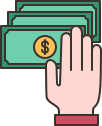 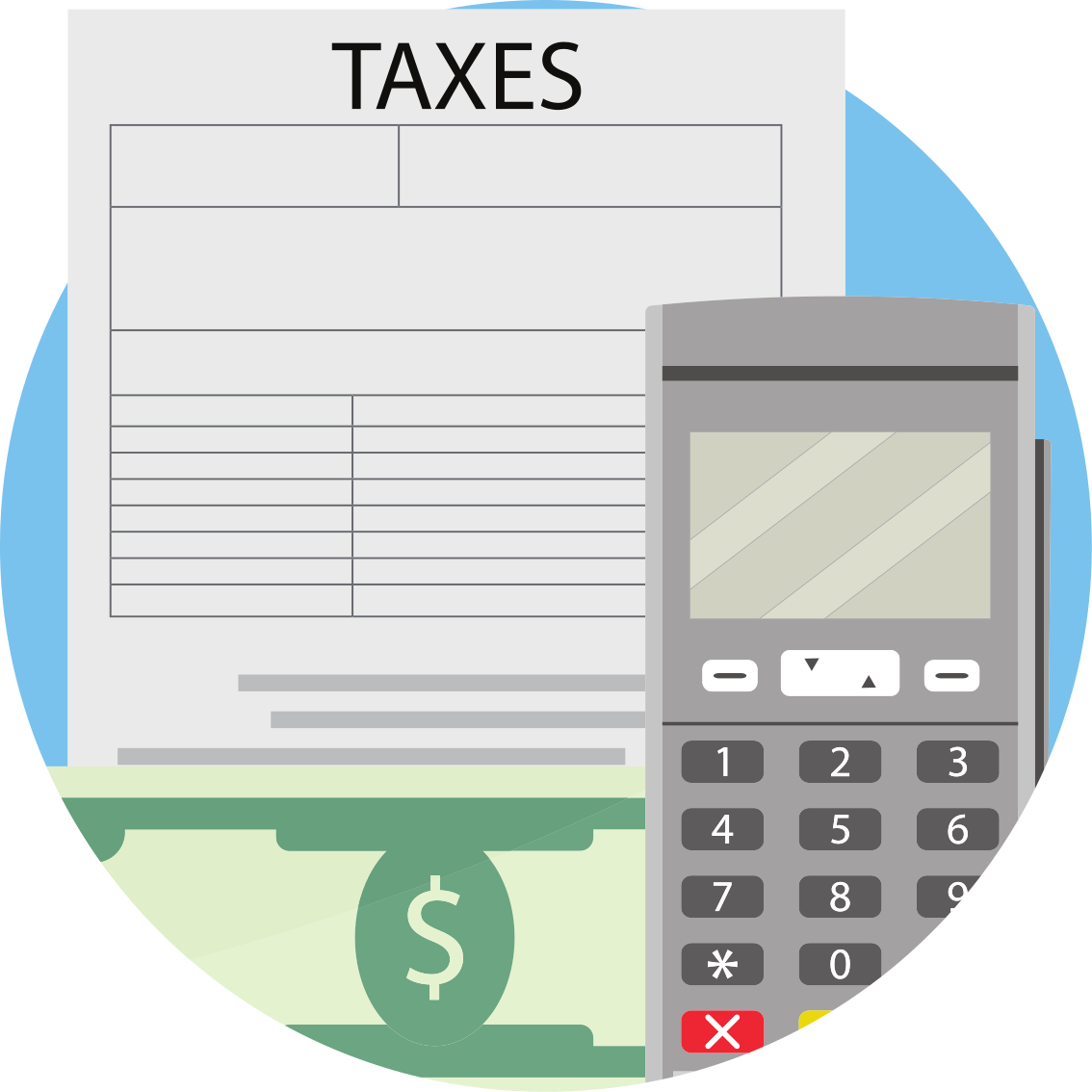 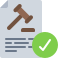 Copyright Bananaomics
SRAS Non-Price Determinants
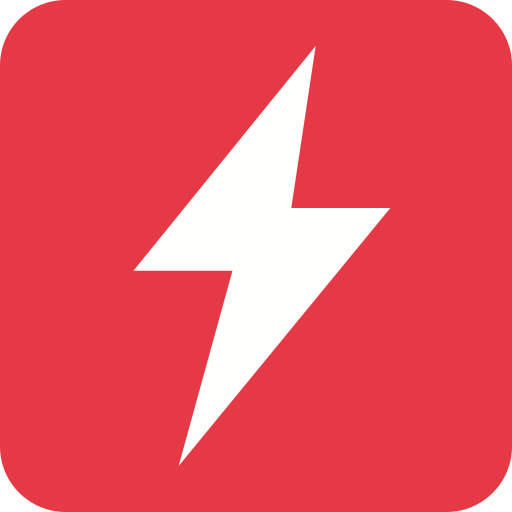 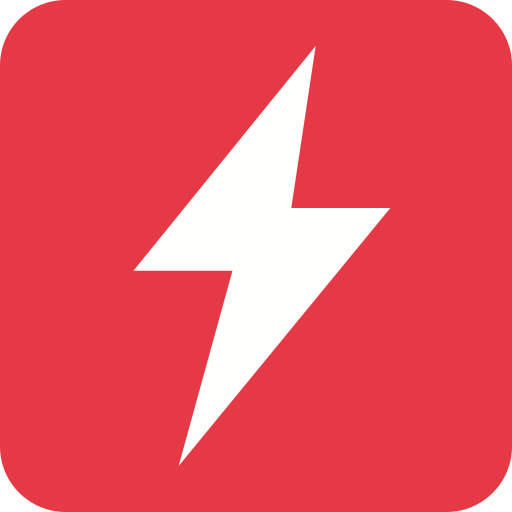 Supply Shocks
An event that drastically alters supply. Such as a natural disaster.
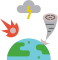 Copyright Bananaomics
Alternative SRAS Views
Neo-Classical vs Keynesian
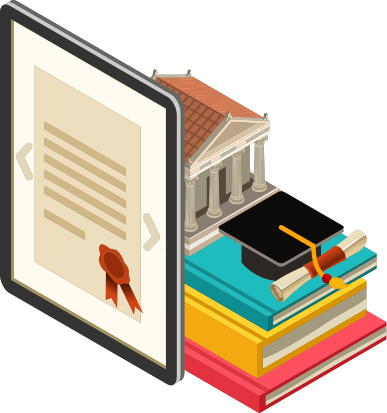 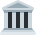 Copyright Bananaomics
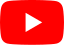 Copyright Bananaomics
New ("Neo") Classical
Founded in 1970s
General Equilibrium Approach
Assumes prices are flexible in the long-run. Didn't do well at prediction as prices and wages tended to be "sticky"
Enforces the idea that the market will fix itself and return to equilibrium (Full Employment).
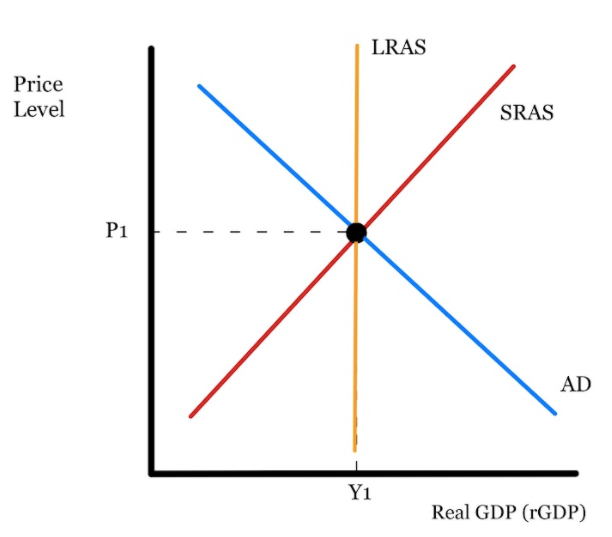 Copyright Bananaomics
Keynesian Model
Founded by John Maynard Keynes
Founded this model when Neo-Classical Models were not fixing The Great Depression. 
States that wages are "sticky" meaning they are slow to change due to labor laws, contracts, salaries, etc. 
Argues the economy gets stuck in a short-run position. (Only one Aggregate Supply Curve)
Graph (3 Sections)
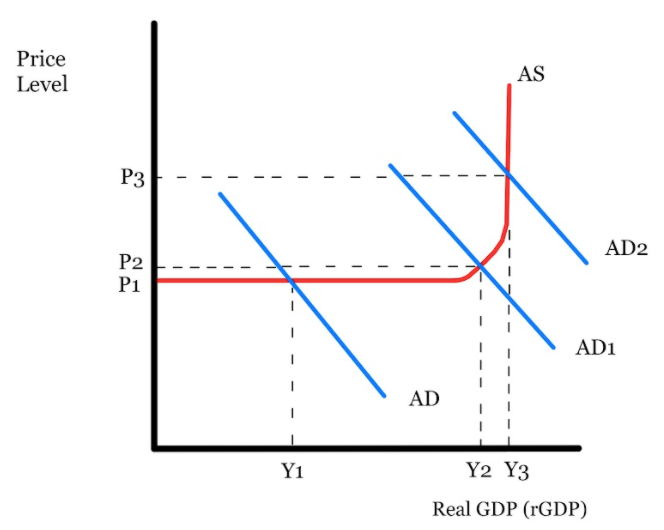 Copyright Bananaomics
Keynesian Model
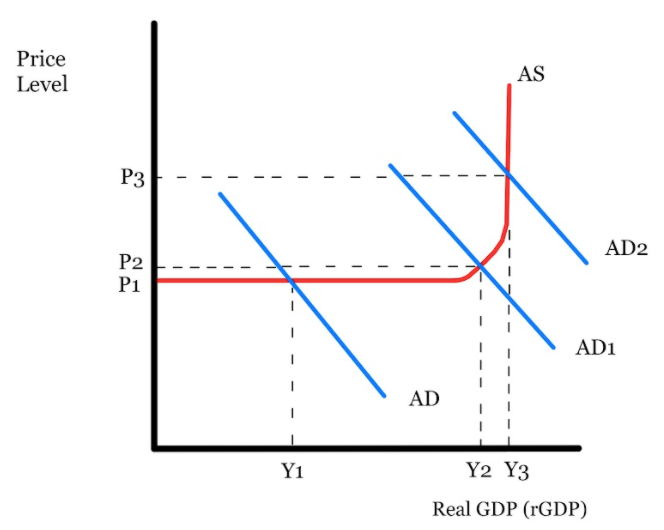 Graph (3 Sections)
Capacity: Maximum Level of output possible
Horizontal Section - A fair amount of spare capacity. Room to increase rGDP.
Upward Sloping Section - Still some spare capacity yet competition for scarce resources begin. 
Vertical Section - Little/no spare capacity. Full Employment reached.
Copyright Bananaomics
Long Run Aggregate Supply (LRAS) 
Shifters
Similar to PPC Shifters
Change in Quality or Quantities of Factors of Production
Technological Improvements
Increase in Efficiency
Changes in Institutions
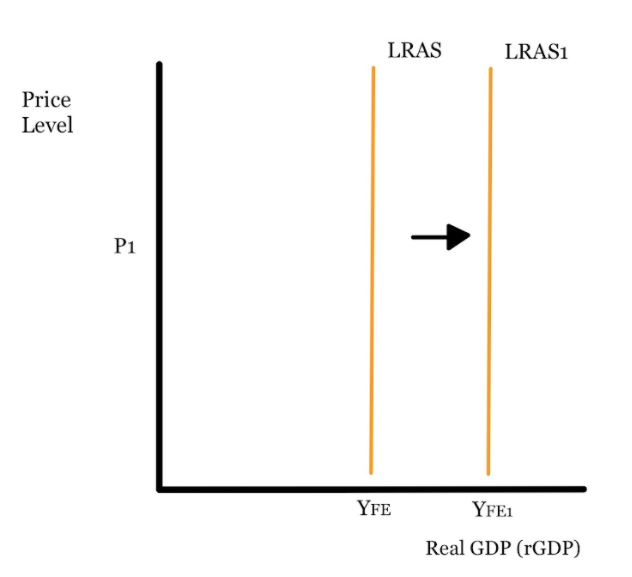 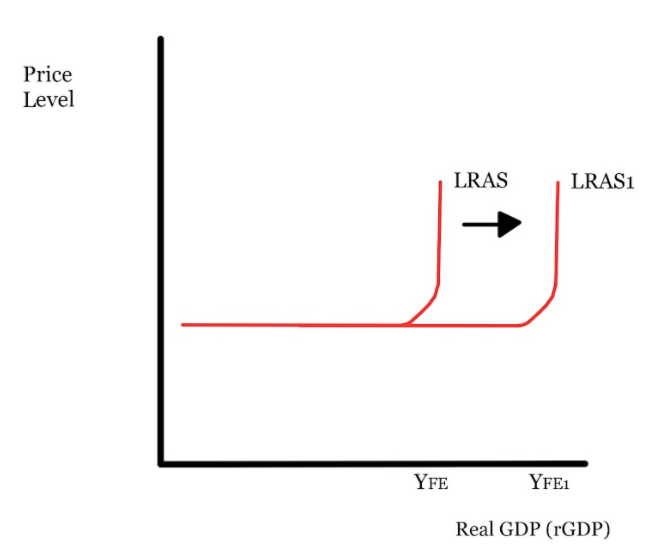 Copyright Bananaomics
Macroeconomic Equilibrium
Copyright Bananaomics
Short Run Equilibrium
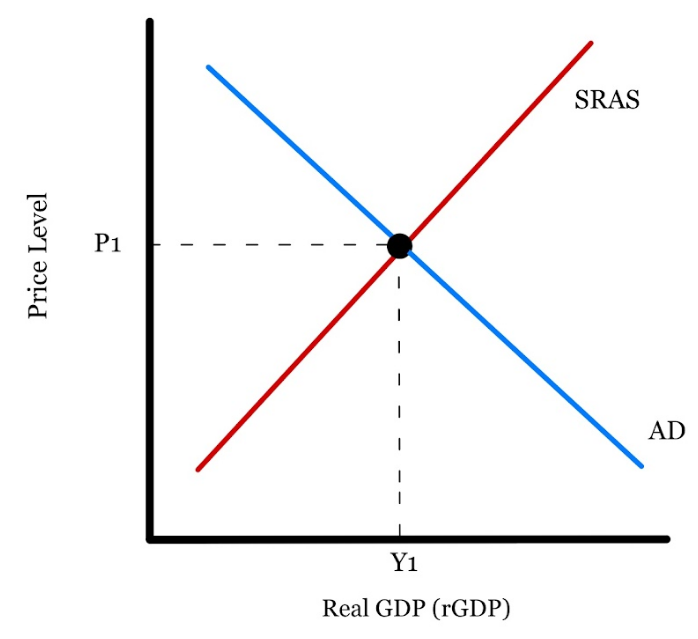 Copyright Bananaomics
Review AD Shifters Discussion
Discuss with a partner the non-price determinants (Shifters) of Aggregate Demand.
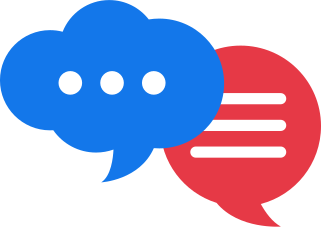 Copyright Bananaomics
AD Shifts

Recessionary/Deflationary Gap
When the equilibrium level of real outputis less than potential output as a result of adecrease in AD.
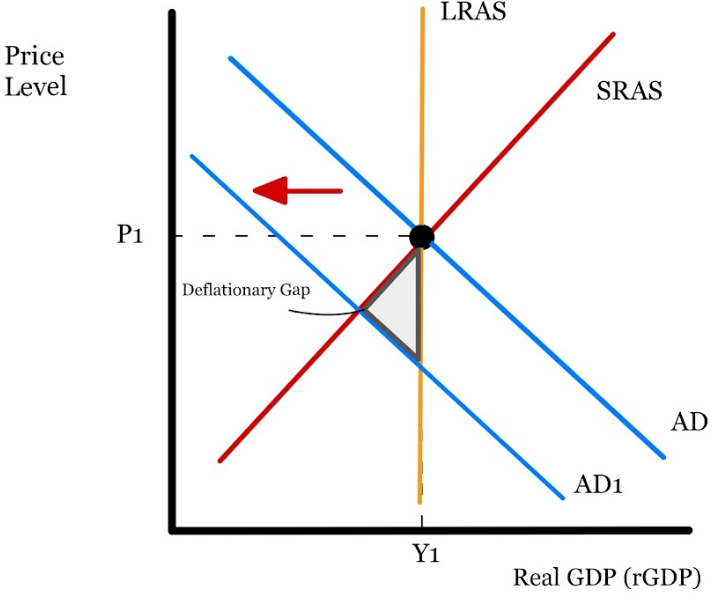 Copyright Bananaomics
AD Shifts

Inflationary Gap
The case where equilibrium real output exceeds potential output as a result of an increase in AD.
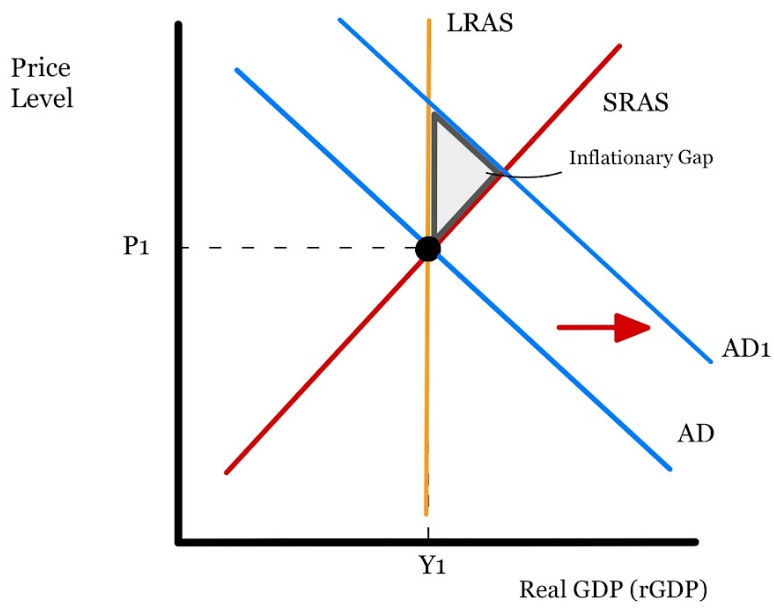 Copyright Bananaomics
Review SRAS Shifters Discussion
Discuss with a partner the non-price determinants (Shifters) of Short-Run Aggregate Supply.
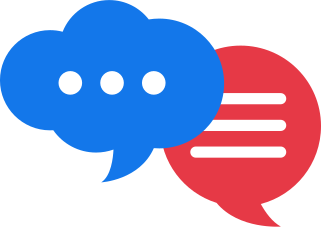 Copyright Bananaomics
SRAS Shifts

Stagflation and Growth
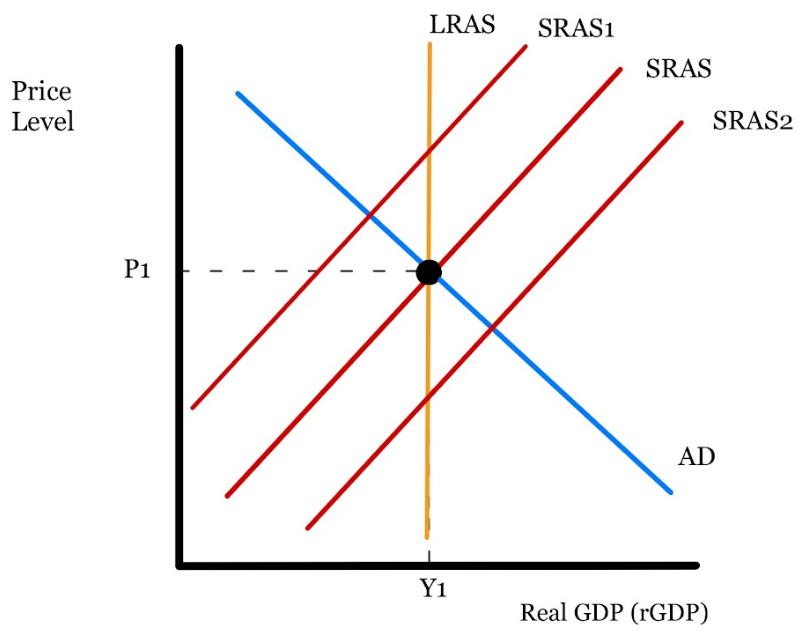 Stagflation: Decrease in RealGDP and an Increase Unemployment Rate and Price Level (Inflation).

Stagflation is extremely undesirable for an economy. (SRAS1)

Typical growth may also occur in the short run. (SRAS2)
Copyright Bananaomics
Long Run Equilibrium
In the short run, inflationary and recessionary gaps exist. However, in the long run, the equilibrium point must return to the LRAS (Full Employment).
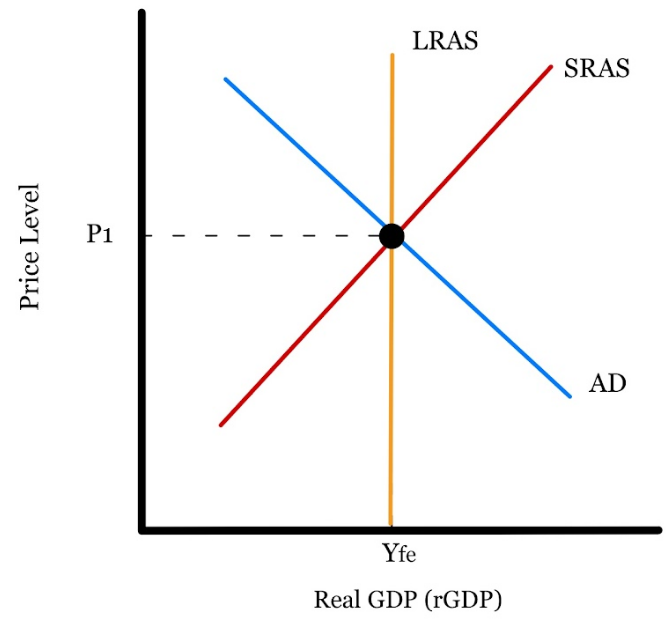 Copyright Bananaomics
Connections!


Discuss the connections between deflationary and inflationary gaps with the business cycle
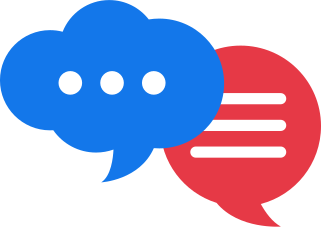 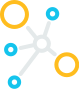 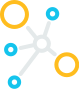 Copyright Bananaomics
Long Run Equilibrium Adjustments
Falling Aggregate Demand. 

Practice drawing aggregate demand falling and attempt to analyze how the graph adjusts to the long run.
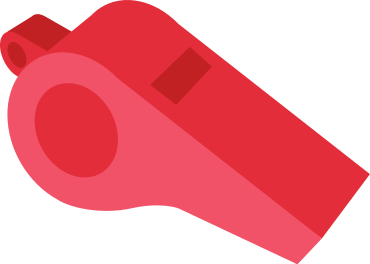 Copyright Bananaomics
Long Run Equilibrium Adjustments
Falling Aggregate Demand. 
A decrease in AD results in a decrease in Price Level (P1-P2) across the economy.  This results in the cost of inputs (wages) lowering, allowing companies to hire more workers, and therefore, increasing SRAS.
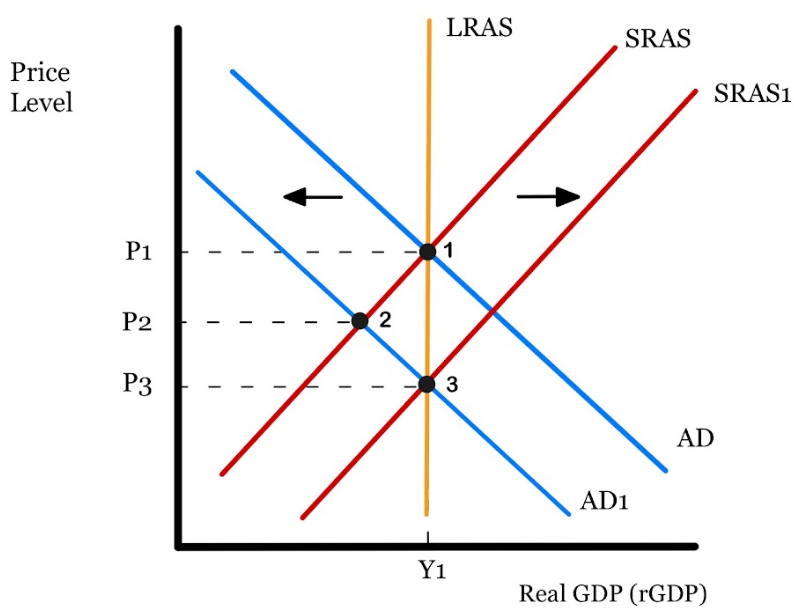 Copyright Bananaomics
Long Run Equilibrium Adjustments
Rising Aggregate Demand. 

Practice drawing aggregate demand rising and attempt to analyze how the graph adjusts to the long run.
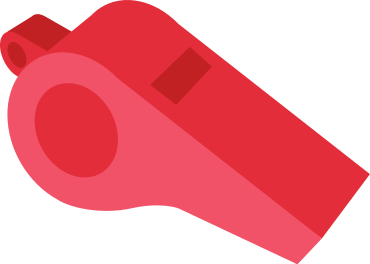 Copyright Bananaomics
Long Run Equilibrium Adjustments
Rising Aggregate Demand. 
An increase in AD results in an increase in Price Level.  This results in the cost of inputs (Wages) increasing and therefore, SRAS decreasing.
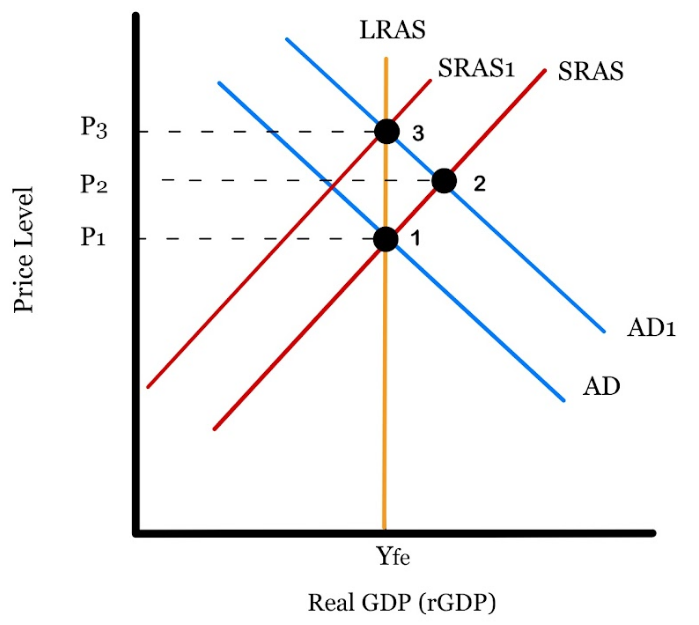 Copyright Bananaomics
Keynes vs Classical
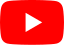 Copyright Bananaomics
Assumptions
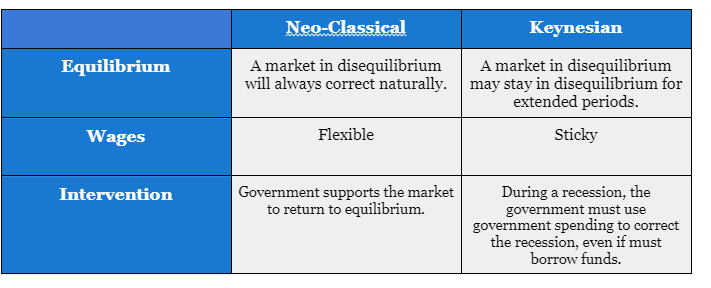 Copyright Bananaomics
For long run - skip to 10 minute mark
Neo-Classical Practice
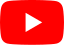 Copyright Bananaomics
Use this random country generator to select a country.

Find 3 news articles that outline a reason for AD, SRAS, and LRAS to shift. Draw the shift and write a 2-3 sentence summary of the effects for each shift.  Be sure to discuss things like Price Level, real GDP, Inflation, Unemployment, and the cause of the shift. 

For AD and SRAS, draw the shift in the short run and a separate showing the long run adjustment.
Closing Activity
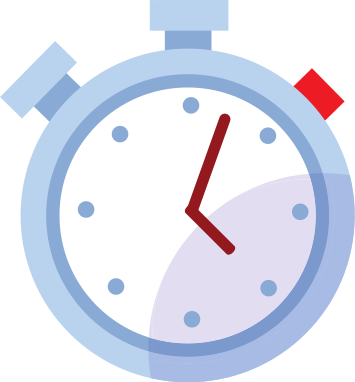 Copyright Bananaomics
Enjoying The Content?
Visit bananaomics.com to purchase package deals with discount prices!
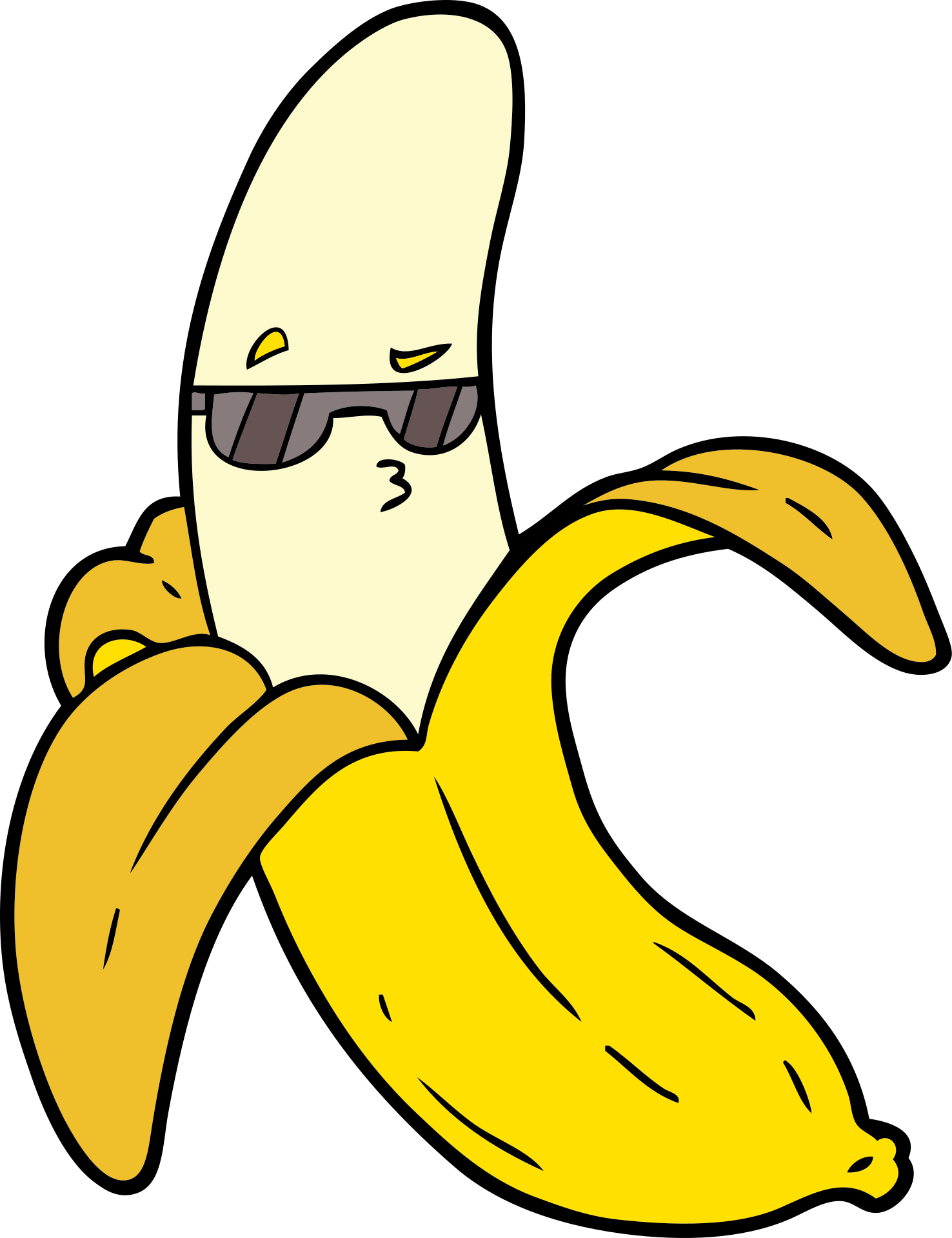 BANANAOMICS